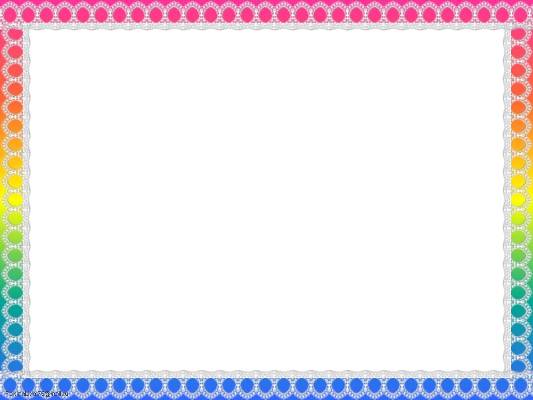 «Главный смысл и цель семейной жизни - воспитание детей. Главная школа воспитания детей - это взаимоотношения мужа и жены, отца и матери».    
			 В. А. Сухомлинский
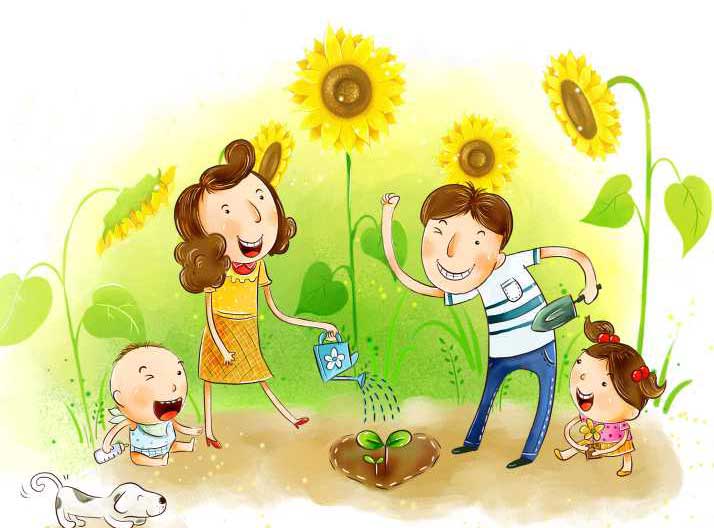 «Неуважение к предкам есть первый признак безнравственности.» 
		А.С.Пушкин
«Счастлив тот, кто счастлив у себя дома» 								Л.Н.Толстой
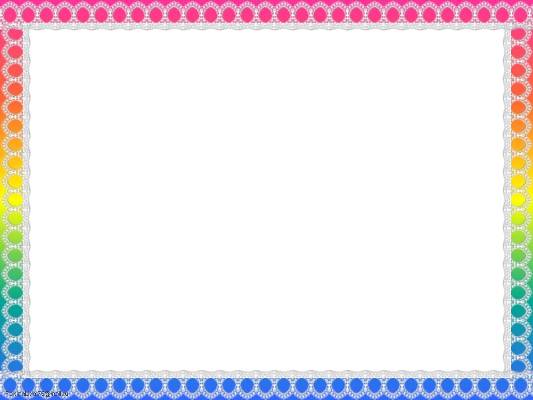 Духовность –   это свойство души, 	состоящее в преобладании духовных, 	нравственных и интеллектуальных 	интересов над материальными.


	Нравственность – принятие на 	себя ответственности за свои поступки, 	это значит действовать согласно своей 	совести.
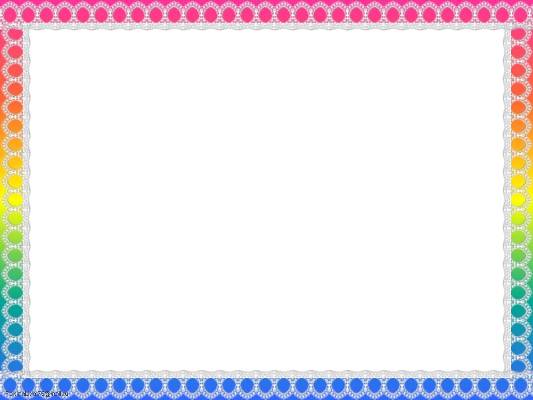 Главные источники духовно-нравственного 	воспитания:
          Семья и семейные традиции, игра, труд,     	физическая культура и оздоровление, 	искусство,  художественная литература, 	коммуникация, знакомство с выдающимися 	людьми,   народные традиции и обычаи, 	познание социальной и окружающей 	действительности, патриотическое воспитание.
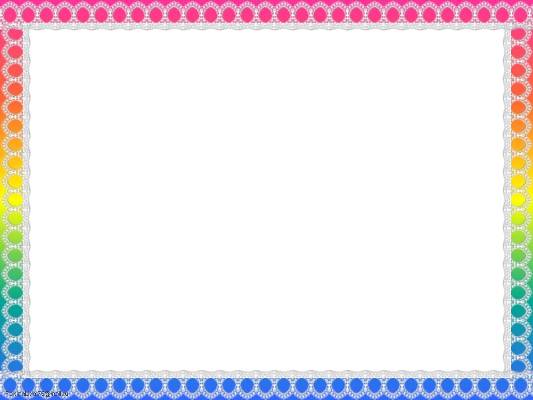 Наши семейные ценности 
 - это то, во что мы верим с детства.                         Даже маленькие дети легко усваивают,   что правильно, что неправильно, и принимают решения, основанные на семейных ценностях.  
Это доброе отношение, любовь,  чувство долга, 
 по отношению к пожилым родителям, традиции, семейные реликвии, святыни, общие взгляды, взаимоуважение, чувство взаимопомощи.
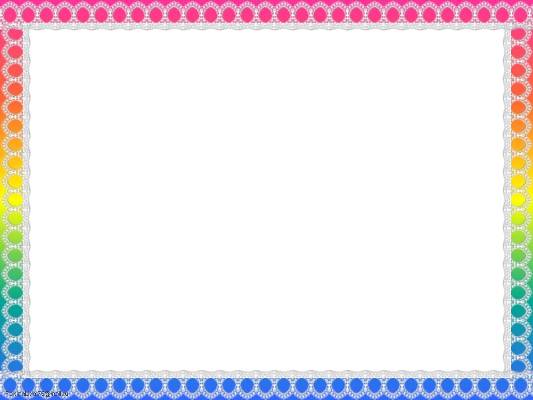 Семьи все разные. 
   А чем они отличаются?      
      Привычками, укладом ,    
     атмосферой, традициями,    
     которые передаются из  
     поколения в поколение
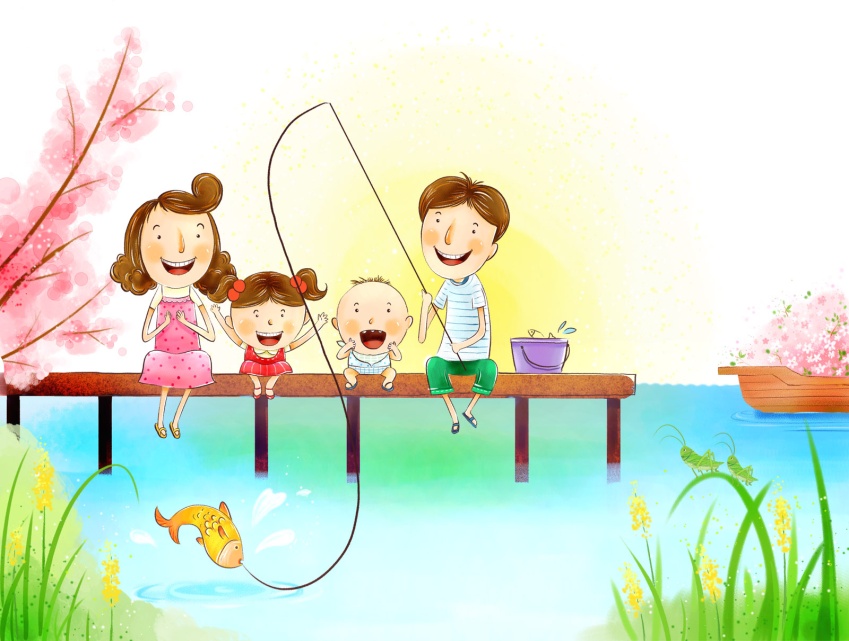 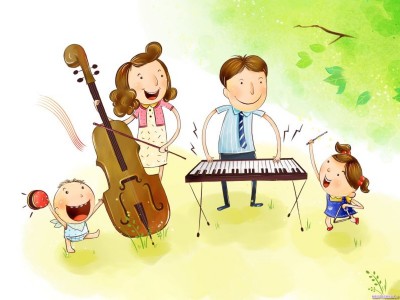 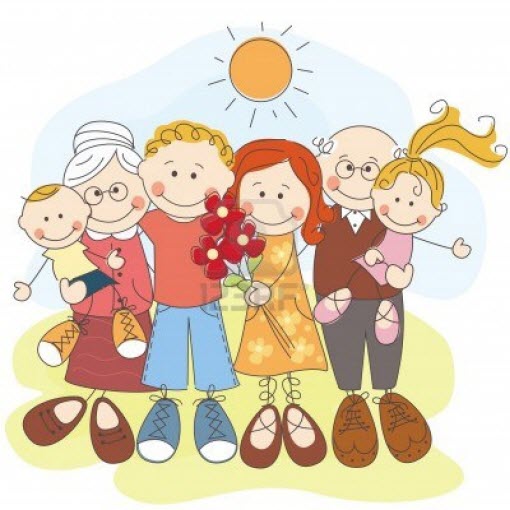 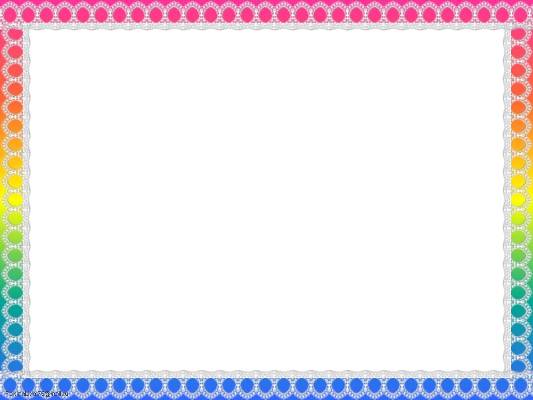 Семейные традиции. 
     Традиция – от латинского «передача»
     Это слово означает сложившиеся и    
    передаваемые в течении длительного 
    времени из поколения в поколение    
    обычаи, порядки, правила поведения.
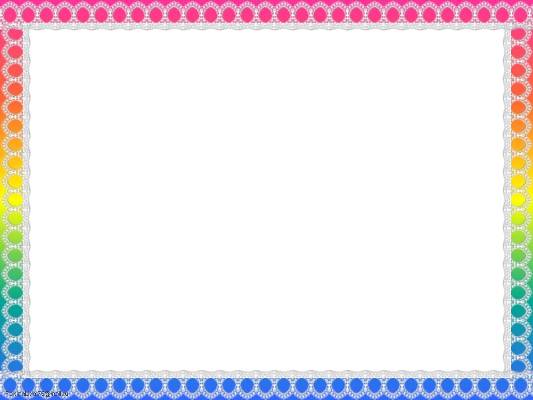 Семейные традиции и обычаи являются символом чего-то вечного, дают ощущение близости и сплочённости всех членов семьи. Не забывайте главного: то, как сложится жизнь вашего ребёнка, во многом зависит от того, как вы её преподнесёте. Если вы сможете донести до него всё прекрасное, что есть в этом мире, он попробует перенести это и в свою семью.
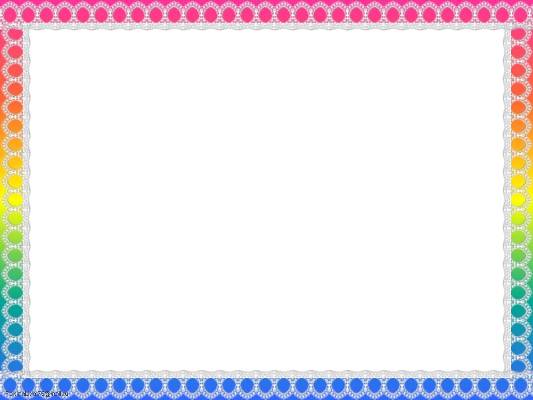 Семейные традиции и ритуалы:
позволяют малышу ощущать стабильность жизненного уклада: "при любой погоде";
       в вашей семье состоится то, что заведено;
дают ему чувство уверенности в окружающем мире и защищенности;
настраивают кроху на оптимизм и позитивное восприятие жизни, когда каждый день – праздник";
создают неповторимые детские воспоминания, о которых малыш будет когда-нибудь рассказывать своим детям;
позволяют ощутить гордость за себя и свою семью.
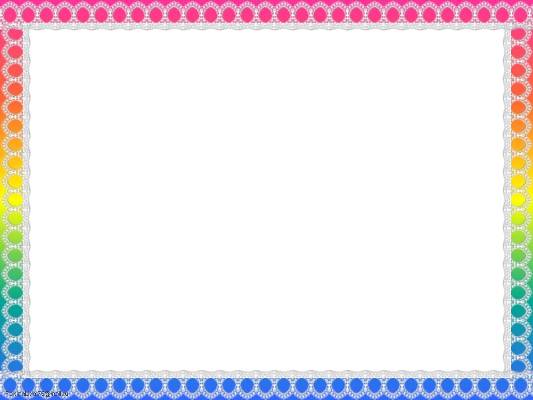 Вам вполне по силам создать несколько семейных традиций, которых, возможно, будут придерживаться дети и внуки! 
Не забудьте только три главных правила:
  повторяющееся событие должно быть для малыша ярким, позитивным, запоминающимся;
  традиция на то и традиция, чтобы соблюдаться всегда;
  можете задействовать запахи, звуки, зрительные образы
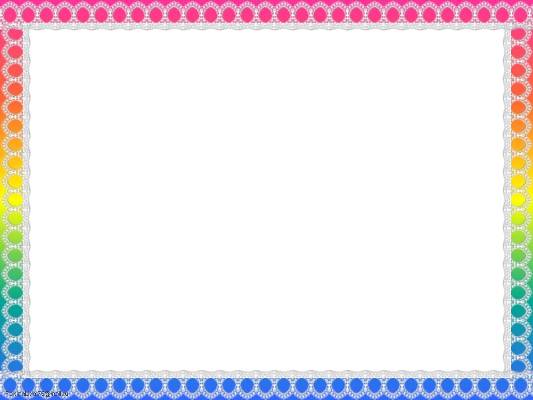 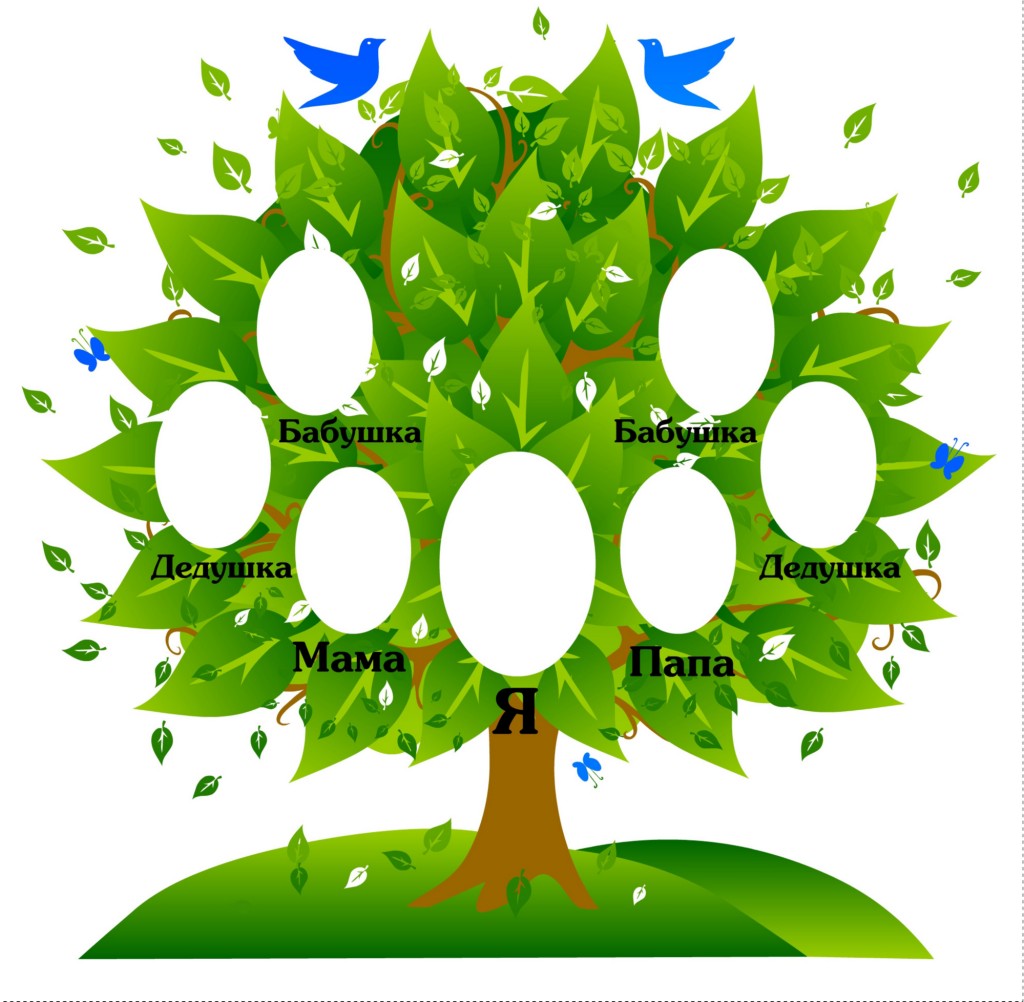